The Specialist Community Perinatal Mental Health Service(SCPNS)
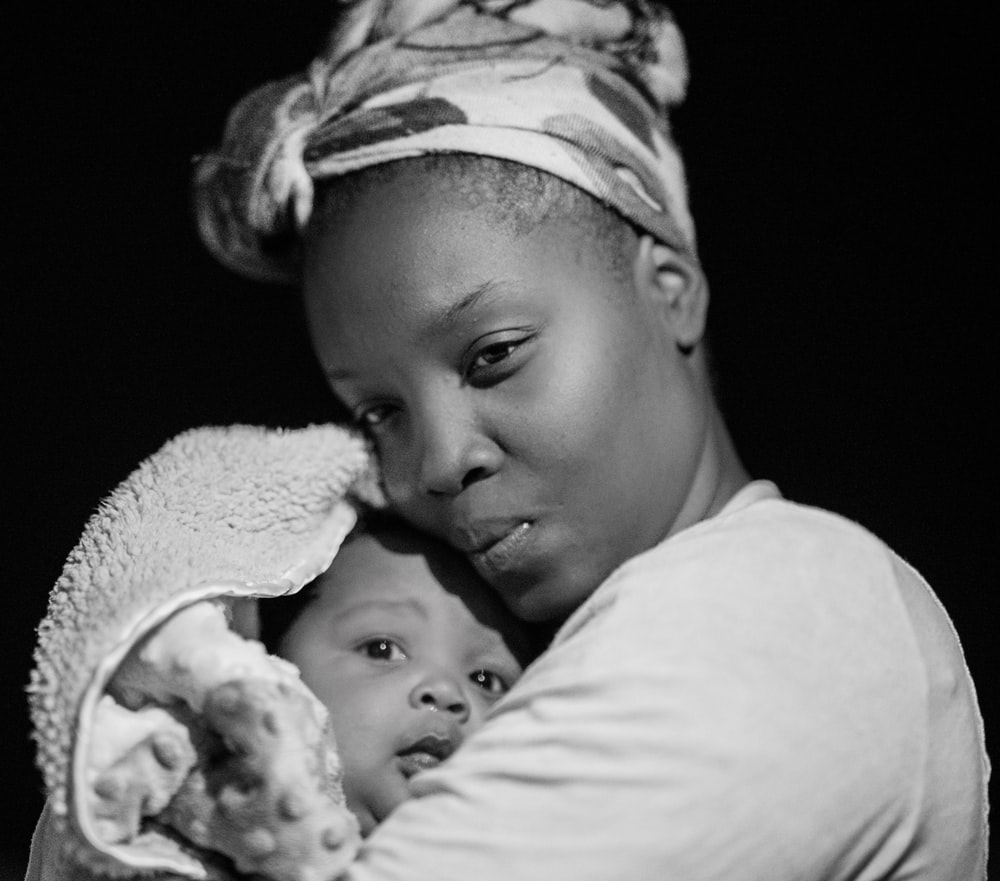 Leanne Ellaway, Social Work Lead and Jools Granville
18th October 2021
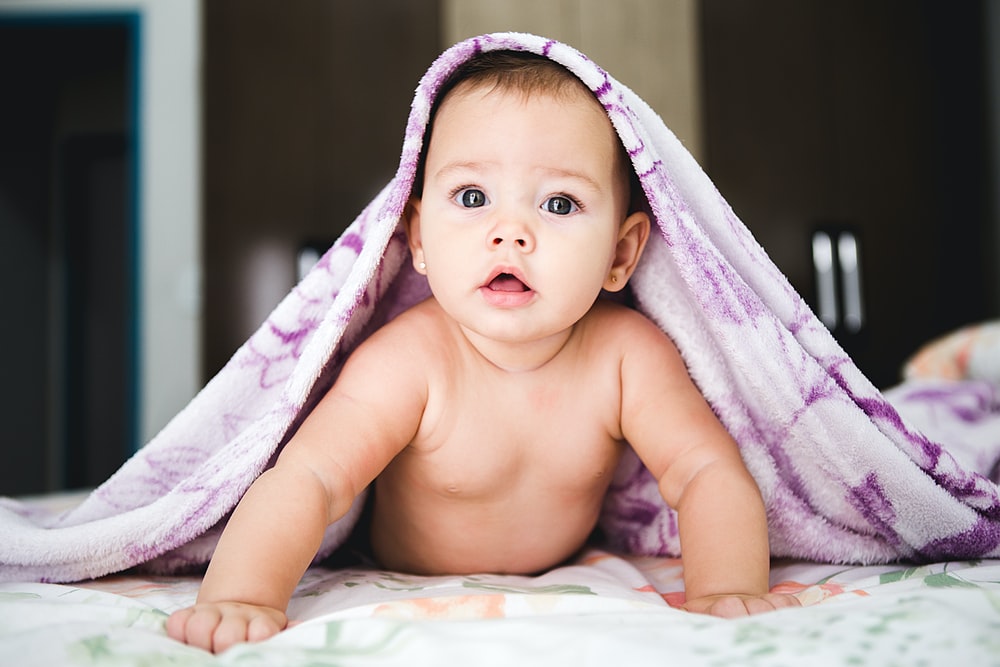 Aims and Objectives
To understand the role of the perinatal mental health team and how to refer
To understand why perinatal teams exist and interventions that can be provided
Increase awareness of risk factors and ‘red flags’
To identify good practice as well as things to avoid
To have an opportunity to listen to someone with lived experience
BNSSG Perinatal team…
BNSSG
Multi disciplinary
Opened March 6th 2017
Eligibility / criteria – not a crisis team
Open: Monday – Friday (9am – 5pm)
awp.perinatalmentalhealthservice@nhs.net
0117 919 5826
Why do perinatal teams exist?
Early intervention
High risk – suicide – leading cause of death for pregnant women and those up to 1 year post birth
Pregnancy does not protect against maternal mental health
Risk of relapse
Specialised support and interventions
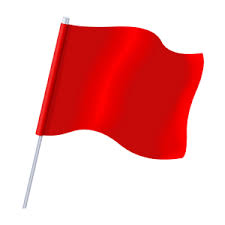 Red flags
New onset of violent thoughts e.g. hanging, drowning
Difficulties bonding and/or estrangement from baby
Change in mental state in the perinatal period or new emergence of symptoms
Post partum psychosis – agitation, confusion, irritability, insomnia, restlessness, hallucinations, delusions

MBRRACE Report 2015 & 2018 - Saving
Lives, Improving Mothers’ Care
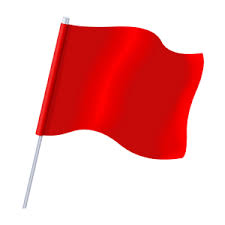 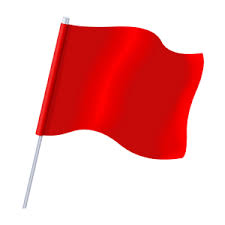 FACTS
Women are 23 times more likely to experience a psychotic episode perinatally than at any other time in their lives (Platz & Kendell, 1988)
More than 1 in 10 women develop a mental illness during pregnancy or in the first year after having a baby
7 in 10 women underplay the severity of their mental illness (MBRACE)
Fact:
Majority of suicides are by violent means and almost evenly
distributed across the postnatal period. However, 13% of suicides
occurred in pregnancy. Methods of suicide in 2018 report include
hanging, drug toxicity, falling from a great height, being hit by a train
& suicidal stabbing. 

MBRRACE Reports 2015 (2009‐2013),
2018 (2014‐2016), 2019 (2015‐2017)
Do
Listen to what service users and families are saying
Gather information e.g. how long, new symptoms
Include observations
Be transparent
Explain your thinking 
Gain consent to refer for specialist support
Low threshold for referral
Assess and reassess – is this a true picture
Consider the impact of stigma

If you are unable to obtain consent but you are very worried then you may wish to override this based on risk e.g. PPP
Do not…
Put difficulties down to “baby blues”, lack of sleep, difficulties feeding – these can be early warning signs
Make assumptions
Ignore the risk
Make promises
Keep concerns to yourself
Interventions
Specialist assessment 
Pre conception clinic / advice to GP’s
Care co-ordination – 32 week plan
Referrals and signposting e.g. MBU
Psychology
Parent infant work
Nursery nurse support
Crisis and contingency planning
Medical interventions
Adjunct working
Social work/safeguarding advice - freedom
If you are worried, would like advice or wish to make a referral:
Consent
Complete referral form – all information
Send it to awp.perinatalmentalhealthservice@nhs.net
Or
Just call between 9 to 5 for advice
Additional resources
https://www.youtube.com/watch?v=Unid96ezWwI
https://youtu.be/3xTfgAMjC7Q